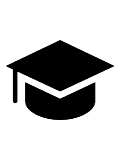 Педагогика и психологии высшего образования
2024
Раздел III Тема 12 Психолого-педагогические основы работы со студенческим коллективом
Вопросы:
1. Понятие «коллектив». Специфика студенческого коллектива
2. Психологический климат. Лидерство в студенческом коллективе.
3. Конфликтные ситуации. Способы поведения в конфликте. Роль преподавателя в разрешении конфликтных ситуаций. 
Литература:
	Социальная психология : учебник / А. М. Столяренко, И. И. Аминов, О. В. Афанасьева [и др.] ; под ред. А. М. Столяренко. – 3-е изд., перераб. и доп. – Москва : Юнити-Дана, 2017. – 432 с. : схем., табл., ил. – Режим доступа: URL: https://biblioclub.ru/ ( ЭБС «Университетская библиотека» (доступ в библиотеке ИСЗ им. Широкова).
	Теория и практика управленческой деятельности: учебное пособие / А.А.Урбанович. – Минск: Современная школа, 2008. – 608 c.
Понятие коллектива
2) Это своеобразное качество малой группы, связанное с общей деятельностью;  уровень развития малой группы.
3) Коллективом можно назвать малую группу, если она:
- объединена в течение достаточно длительного времени общей деятельностью,  
- успешно справляется с возложенными на нее задачами,
- поддерживает / транслирует определенные, не противоречащие принятым в обществе, моральные ценности, хорошие человеческие отношения,
- создает для каждого своего члена возможность развития себя как личности,
- дает социуму больше, чем могут дать эти же члены коллектива, работающие по отдельности.
1) Коллектив – это группа, сплоченная на основе общечеловеческих ценностей и обеспечивающая эмоциональное благополучие своим членам 
(Я.Л.Коломинский).
Группа на пути превращения в коллектив  (развития до уровня коллектива) проходит ряд этапов, включающих как позитивные изменения в ее (группы) состояниях (характеристиках взаимоотношений,  результативности деятельности, настроениях и др.) , так и своеобразные кризисы.

Начало работы – подъем (повышенная активность участников, приподнятое настроение, энтузиазм), 
затем более или менее заметный спад,
возможно кризис, за которым может следовать его успешное преодоление и постепенный подъем  вплоть до начального уровня  и выше (Если группа сохраняет себя как общность, то подъем не такой, на котором с точки зрения общей психологической настроенности коллектив находился в начале).
МЕЖЛИЧНОСТНЫЕ ОТНОШЕНИЯ В КОЛЛЕКТИВЕ                   КОЛЛЕКТИВИСТСКИЕ ОТНОШЕНИЯ: Нравственность, Ответственность, Открытость, Коллективизм, Контактность, Организованность, Информированность, Эффективность.
Сплоченность коллектива
Условия благоприятного социально-психологического климата коллектива:
* комплектование коллектива с учетом психологической совместимости людей;

* оптимальное  количество лиц в подчинении одному руководителю (5–7);

* отсутствие лишних работников и вакансий;

*  служебный этикет;

* применение социально-психологических методов, способствующих выработке у членов коллектива навыков эффективного взаимопонимания и взаимодействия.
зависит от стадии его зрелости:
1. «притирка»
2. стадия «конфликтности»
3. стадия экспериментирования
4. опыт успешного решения проблем
5. формирования прочных связей и сплоченности в различных внутри и вне коллективных  ситуациях
особенности студенческого коллектива:
Обучение - основной вид деятельности, направленный на получение высшего образования;
Направленность на получение профессии, общность социально обусловленных потребностей, интересов, обязательств, приоритетов и перспектив;
Примерно одинаковый возраст, уровень образования, профессиональная ориентировка и т.д.;
Достаточно стабильный состав на протяжении нескольких лет;
Достаточно однородный состав по каким-либо характеристикам (однополый преимущественно в военных и религиозных учреждения высшего образования, разнополый во все  остальных; в большинстве своем включают не вступивших в брак людей и др.);
Высокая степень организации учебной деятельности (расписание, управленческая вертикаль и др.);
Вовлеченность в общественную деятельность;
Совместная творческая деятельность;
Воспитательное воздействие на студенческий коллектив  как важнейшая составляющая образовательного процесса и др.
Взаимоотношения между членами студенческого коллектива коллектива
Взаимоотношения между членами студенческого коллектива коллектива обусловлены  психологическими особенностями каждого из участников (членов коллектива), определяются организацией  учебной деятельности студентов,  учебно-воспитательной работой, находятся под влиянием иных социальных групп, в которые могут быть включены студенты в период обучения. 
Сферы взаимоотношений в студенческом коллективе : формальная (организационно-управленческая), учебная, профессионально-ориентированная,  общественная, бытовая, может быть, досуговая и др.
Руководство и лидерство в студенческих коллективах
Руководство – правовое воздействие руководителя на основе закрепленной за ним  власти

Это социальная характеристика отношений в группе, коллективе, реализации ролей управления и подчинения. 

Руководство основано на принципах правовых отношений, социального контроля и применения дисциплинарной практики
Руководитель =
Лидер

Лидер – не обязательно руководитель

Руководитель – может не быть лидером
Лидерство - процесс психологического влияния одного человека на других при их совместной жизнедеятельности на основе восприятия, подражания, внушения, понимания друг друга. 

Это психологическая характеристика поведения определенных членов группы. 

Лидерство основано на принципах свободного общения, взаимопонимания и добровольности.
На эффективность работы коллектива влияют следующие социальные факторы:
1. Руководство коллектива.

2. Квалификация сотрудников (уровень подготовки студентов). 
. 

3. Микроклимат.

4. Постановка целей. 
5. Результаты совместной деятельности. 
6. Методы подготовки и принятия решений.

7. Свобода суждений, открытость, гласность. 

8. Уровень индивидуальных способностей.  

9. Творческие способности коллектива. 

10. Отношения с другими коллективами.
Определяет качество работы коллектива
Сплоченность заразительна
Четкость целей позволяет каждому вносить свой вклад в общее дело.
Наибольшими возможностями обладает коллектив с высоким уровнем индивидуальных способностей его членов.
Коллективное творчество предусматривает: определение задачи, зарождение идей, отбор и развитие наиболее ценных идей, их проверка, внедрение новшества. Поиск новых знаний, идей, перспективных методов работы  - внутренняя потребность людей, стимулы  развития индивидуальных творческих способностей каждого члена коллектива.
На эффективность работы коллектива влияют психологические факторы:
1. Потребности, мотивы, мотивация членов коллектива

Возникшие потребности побуждают личность к активному поиску путей их удовлетворения и становятся мотивами
Потребность – отражение в сознании человека нужды  - недостатка чего-то необходимого и/или  надобности в чем-либо.

Мотивы - внутренние побудители деятельности человека.

Мотивация - совокупность причин психологического характера, объясняющих поведение человека, его направленность и активность.
Справочно:
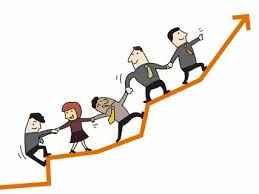 Справочно:
Мотивы личности
Установки
неосознаваемые
Влечения
желания
интересыы
осознаваемые
склонности
идеалы
убеждения
мировозрение
"климат" 
(от греческого слова "наклон")
Психологический климат коллектива(социально-психологический климат)
Это результат совместной деятельности людей, их межличностного взаимодействия. 
Это определенное состояние группового настроения и качественная сторона межличностных отношений, совокупности психологических условий, способствующих / препятствующих совместной деятельности и развитию личности в отдельно взятом коллективе, организации в целом. 

Оказывает влияние в особенности на психологическое самочувствие  людей и проявляется в таких групповых эффектах: 
• сплоченность - степень единства действий (поведения) членов коллектива в условиях свободного выбора вида этих действий из нескольких возможных вариантов; 
• совместимость (взаимная приемлемость) - возможность согласованности действий членов коллектива в условиях
 совместной деятельности; 
• состояние уровня идентификации - сознательное, внутренне мотивированное принятие членом группы целей, ценностей и норм групповой жизни и др.
Возможна  пассивная адаптация в коллективе, но она не способствует двум предыдущим эффектам
Признаки благоприятного психологического климата коллектива
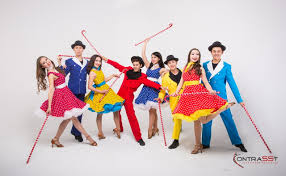 высокая требовательность и доверие членов коллектива друг к другу; 
доброжелательная и деловая критика; 
 свободное выражение собственного мнения членами коллектива при обсуждении всех вопросов групповой жизни; 
 удовлетворенность принадлежностью к коллективу и организации в целом; 
 высокая степень взаимопомощи; 
 достаточная информированность членов коллектива обо всех аспектах ее внутренней жизни и направлениях развития и др.
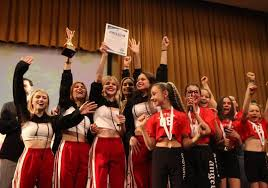 Методы наблюдения, эксперимента, опроса и др.
управление социально-психологическим климатом
управление процессом формирования содержательных психологических компонентов климата (мотивации, норм, ожиданий, ценностей, установок, традиций, группового мнения и настроения); 
опора на наиболее авторитетных, активных членов коллектива, неформальных лидеров; 
организация эффективной коммуникации;
предупреждение и разрешение межличностных конфликтов;
периодический мониторинг (диагностика) внутриколлективных взаимоотношений.
Социометрия и референтометрия -  основные методы диагностирования межличностных взаимоотношений в организации (Дж. Морено). Изучение размещений людей в различных процессах и психологических отношений с непосредственным окружением. В основе социометрии лежит специфический вид опроса. 
Референтометрия анализирует более глубинный слой межличностных отношений, опосредованных целями, задачами и содержанием групповой деятельности и межиндивидуального общения, ценностными факторами.
Факторы, мешающие творчеству и успешной работе в коллективе, зависящие от  членов коллектива
OTCУTCTВИE CAMOУВAЖEНИЯ

CAMOYВEPEННOCТЬ 

ВЫCOKOMEPИE 

ЛEНЬ И CЛAБAЯ  ВOЛЯ 

PИГИДНOCTь

CTPAХ ПPOВAЛA, НEУДAЧИЯ

НEДOCTATOK  OPГAНИЗOВAННOCTИ
ОTCУTCTВИE     ПPИOPИTEЗAЦИИ

ЗAГPУЖEННOCTЬ     COЗНAНИЯ 

KOНФOPMИЗM 

НETEPПEЛИВOCTЬ
Конфликт (от лат. сonflictus – столкновение) – столкновение противоположных интересов, целей, идей, убеждений и т. д., которое сопровождается острыми отрицательными эмоциями.
Конфликт
Однако в современных 
концепциях конфликт
* всплеск негативных эмоций, 
* деструктивные последствия,
* мешает установлению взаимопонимания между людьми, 
*дестабилизация (возможно разрыв) отношений, 
* неприятные переживания
Это нормальное, закономерное явление в жизни людей, 
играют как разрушающую, так и позитивную роли, 
источник развития, сигнал к изменениям,
перевод взаимоотношениЙ на новый, качественно иной уровень,
 способствует усилению/возникновению взаимопонимания, доверия,  сплоченности, стабильности в отношениях, 
конфликтами можно управлять, преодолевать их отрицательные последствия  и использовать конструктивный потенциал.
В сознании большинства людей конфликт имееет негативную оценку
КЛАССИФИКАЦИЯ КОНФЛИКТОВ
на этапе затухания конфликты: 
спонтанно прекращающиеся конфликты, 
конфликты, прекращающиеся под влиянием средств, найденных самими конфликтующими сторонами, 
конфликты, получающие разрешение только при вмешательстве третьих сил.
в зависимости от характера влияния: 
- конструктивные,
стабилизирующие,
 деструктивные.
в зависимости от степени вовлеченности в них людей: 
 – внутриличностные, 
- межличностные,
– межгрупповые.
по закономерности возникновения:
- закономерные (неизбежные), 
необходимые, 
вынужденные 
функционально неоправданные.
по характеру протекания: 
открытые и скрытые; 
конфликты, преследующие личные, групповые
 или общественные цели.
в зависимости от эмоционального состояния людей 
конфликты  с высоким эмоциональным накалом, 
конфликты  с умеренным эмоциональным накалом 
конфликты без эмоционального накала.
в соответствии с существованием и развитием конфликта:
 - кратковременные, 
длительные,
затяжные (зашедшие в тупик).
по степени управляемости: 
управляемые, 
слабо управляемые,
неуправляемые (стихийные) конфликты.
8)
ЛИЧНОСТНЫЕ ПРИЧИНЫ КОНФЛИКТОВ
«КОНФЛИКТНАЯ» ЛИЧНОСТЬ:
 стремление доминировать любой ценой, быть первым, сказать последнее слово;
 гипертрофированная «принципиальность», подталкивает к враждебности;
излишняя прямолинейность, бесцеремонность;
необоснованная критика;
частое плохое настроение, раздражение;
консерватизм мышления, убеждений, ригидность;
стремление делать «все, что хочу» и не считаться с желаниями и мнениями других;
излишняя настойчивость, переходящая в навязчивость;
несправедливая оценка поступков и действий других, умаление значимости других людей;
переоценка своих возможностей и способностей;
неуместная инициатива.
Особенности личности (у членов коллектива возникают несовместимые оценки и суждения относительно определенной ситуации, возникают противоречивые познавательные стратегии, используемых сторонами при решении возникших значимых проблем).
Наличие противоречий или рассогласований:
– целей, интересов, позиций;
– мнений, взглядов, убеждений;
– личностных качеств, оценок и самооценок;
– межличностных отношений;
– знаний, умений, способностей, компетенций;
– функций управления, средств, методов деятельности;
– мотивов, потребностей, ценностных ориентаций;
– понимания: интерпретация информации.
основные стадии в развитии конфликта
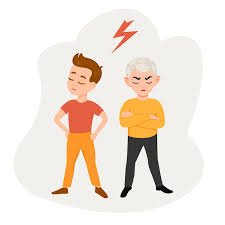 Конфликтная ситуация – совокупность всех объективных и субъективных условий, при которых возможно возникновение и развитие конфликта.
условия наличия конфликта : 
1) объективно складывающаяся конфликтная ситуация; 

2) субъекты конфликтов (наличие только одной конфликтной ситуации еще недостаточно, если стороны миролюбивы); 

3) наличие повода для конфликта, тспособствующего развитию событий.
Стадии протекания конфликта:

1.  стадия потенциального формирования противоречивых интересов, ценностей, норм (предконфликтная ситуация);

2. стадия перехода потенциального конфликта в реальный (стадия осознания участниками конфликта своих верно или ложно понятых интересов);

3. стадия конфликтных действий;

4. стадия снятия или разрешения конфликта.
основные стадии в развитии конфликта
конфликтная ситуация перерастает в открытую стадию конфликта, если на предконфликтной стадии не были найдены пути решения противоречий. 

открытая стадия конфликта :
1. наличие конфликта становится очевидным для каждого из участников;
2. действия становятся практическими, приобретают внешнюю форму, включая использование различных средств оповещения, привлечение сторонников, действий «по захвату» спорного объекта, возможно даже насилие, угрозы и т. д.; 
3. о конфликте, вышедшем из скрытой стадии, будут знать третьи лица, посторонние, которые в той или иной степени в состоянии влиять на конфликт.
Конфликтная ситуация – совокупность всех объективных и субъективных условий, при которых возможно возникновение и развитие конфликта.
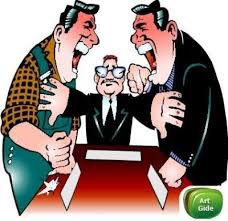 Третьи лица, могут «гасить»  конфликт, могут ему содействовать, подогревать агрессивные настроения, способствовать переводу конфликтов на иной уровень (от личных отношений – к конфликту между группами, организациям 
и наоборот, конфликт в сфере властных
отношений – «опускается» также и на микроуровень, влияя на поведение отдельных людей).
действия в конфликте
основные действия - действия, непосредственно направленные на предмет конфликта, меняющие или сохраняющие от изменения существующее противоречие в интересах. 
 наступательные (нападение на противника, ущемление интересов противоборствующей стороны, повреждения его собственности, захват спорного объекта, изоляция и др.) 
оборонительные (удержание спорного объекта, самозащита, защита от уничтожения или повреждения материальных ценностей, превентивные  поступки и др.)

вспомогательные действия имеют подчиненную роль, обеспечивая выполнение основных, и сами по себе для решения центральной проблемы конфликта не предназначены.
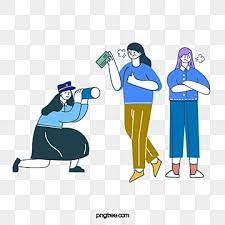 К. У. Томас 
Р. Х. Килменн
стили поведения при конфликте стратегии поведения в конфликтной ситуации
Стиль соперничества, конкуренции  (используют люди с сильной волей, авторитетом и властью, стремящиеся удовлетворить собственные интересы и не  заинтересованные в сотрудничестве с другими).
Стиль сотрудничества (используется, если при  отстаивании собственных интересов, чловек вынужден принимать во внимание интересы другой стороны). Цель применения такого стиля —долгосрочные перспективы взаимовыгодных отношений. Предусматривает умение объяснять свои желания, выслушивать друг друга, сдерживать свои эмоции.
Стиль компромисса (стороны стремятся урегулировать разногласия взаимными уступками, хотят одного и того же, но знают, что одновременно это невыполнимо).
Стиль уклонения:  проблема не важна, участник конфликта не отстаивает своих прав, не сотрудничает ни с кем для выработки решения и не хочет тратить время и силы на ее решение. Как правило, одна из сторон обладает большей властью или чувствует, что неправа, или считает, что нет серьезных оснований для продолжения контактов.
Стиль приспособления (участник конфликта действует совместно с другой стороной, не пытается отстаивать собственные интересы в целях сглаживания атмосферы и восстановления нормальной рабочей атмосферы).
Необходимо научиться эффективно использовать каждый  стиль и с учетом конкретной ситуации применять его сознательно
разрешение конфликта
Признак разрешения конфликта - завершение (устранение) инцидента между конфликтующими сторонами. Однако  при определенных обстоятельствах угаснувший конфликт может вспыхнуть вновь. 
Необходимо ИЗМЕНЕНИЕ КОНФЛИКТНОЙ СИТУАЦИИ, УСТАНОВКИ соперников относительно друг друга, т.е. разрешение конфликта:  
	полное - прекращение конфликта, перестройка всего образа конфликтной ситуации с трансформацией «образ врага» в «образ партнера», установки на борьбу на сотрудничество.
	частичное разрешение конфликта - изменяется только внешняя форма конфликта, но сохраняются внутренние побудительные установки.
Успешное разрешение конфликта связано с определенными условиями:
1) своевременной и точной диагностикой его причин (определяется деловая зона конфликта);
2) обоюдной заинтересованностью сторон в преодолении противоречий, что возможно при взаимном признании интересов каждой из сторон;
3) совместным поиском путей преодоления конфликта.
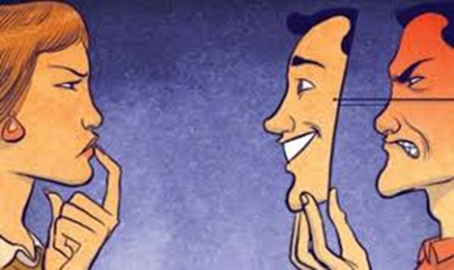 эскалация конфликта ( расширение, наращивание, постепенное усиление, распространение конфликта )
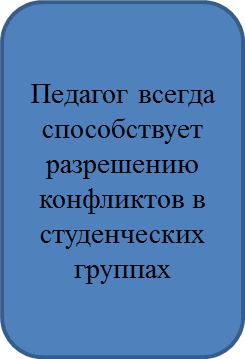 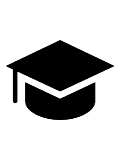 Педагогика и психологии высшего образования
Раздел III Тема 12 Психолого-педагогические основы работы со студенческим коллективом
Вопросы:
1. Понятие «коллектив». Специфика студенческого коллектива
2. Психологический климат. Лидерство в студенческом коллективе.
3. Конфликтные ситуации. Способы поведения в конфликте. Роль преподавателя в разрешении конфликтных ситуаций.